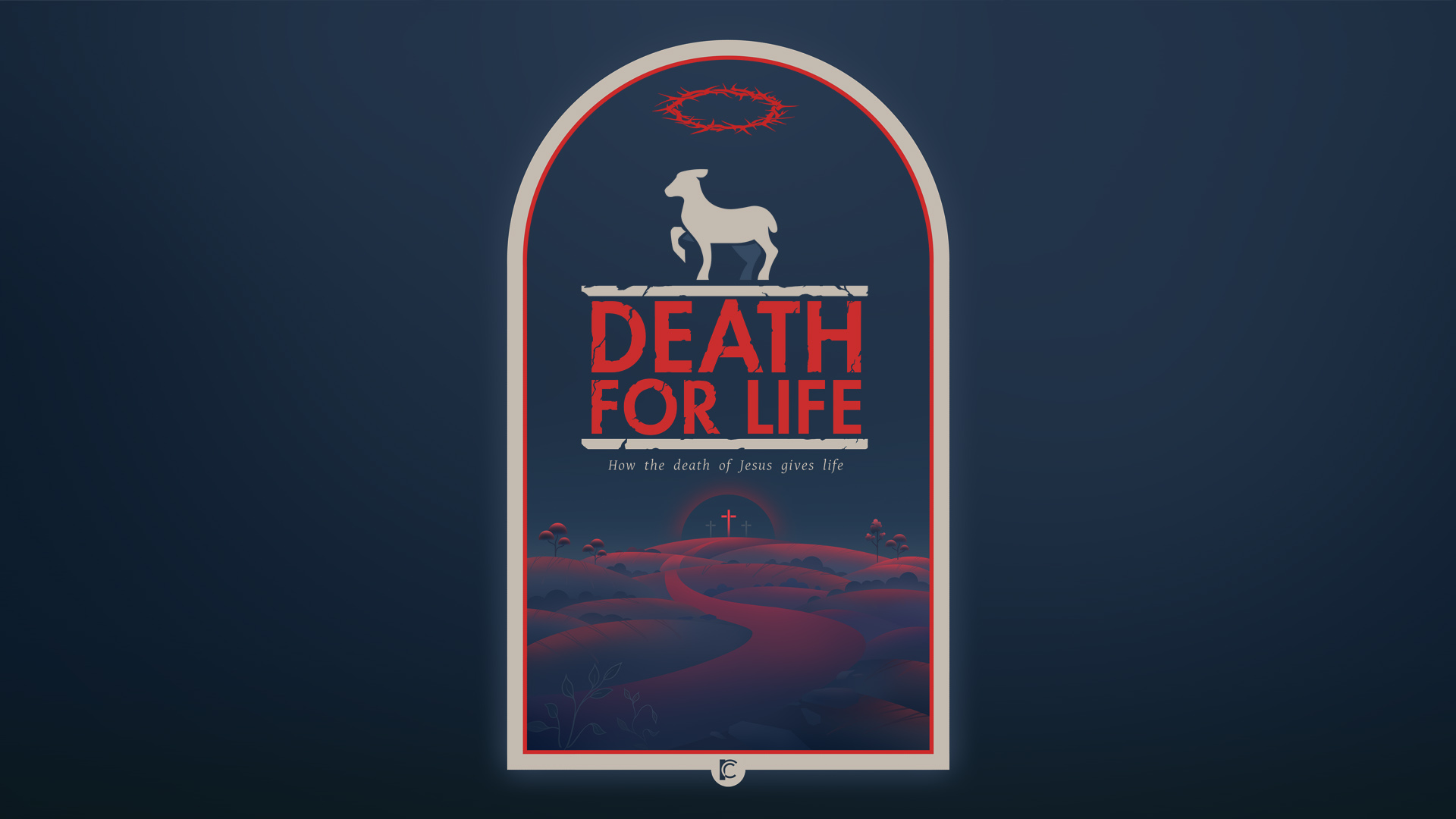 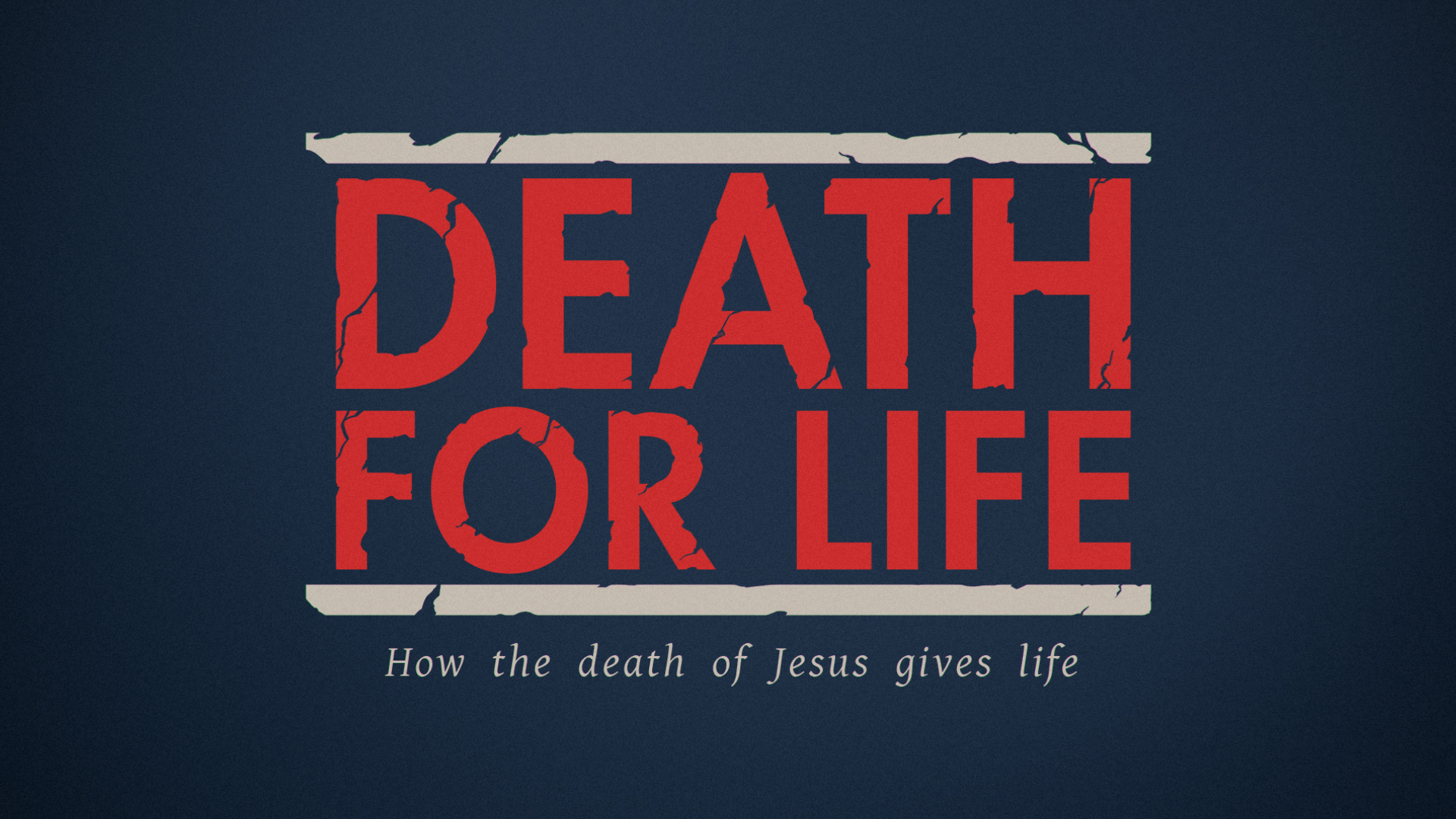 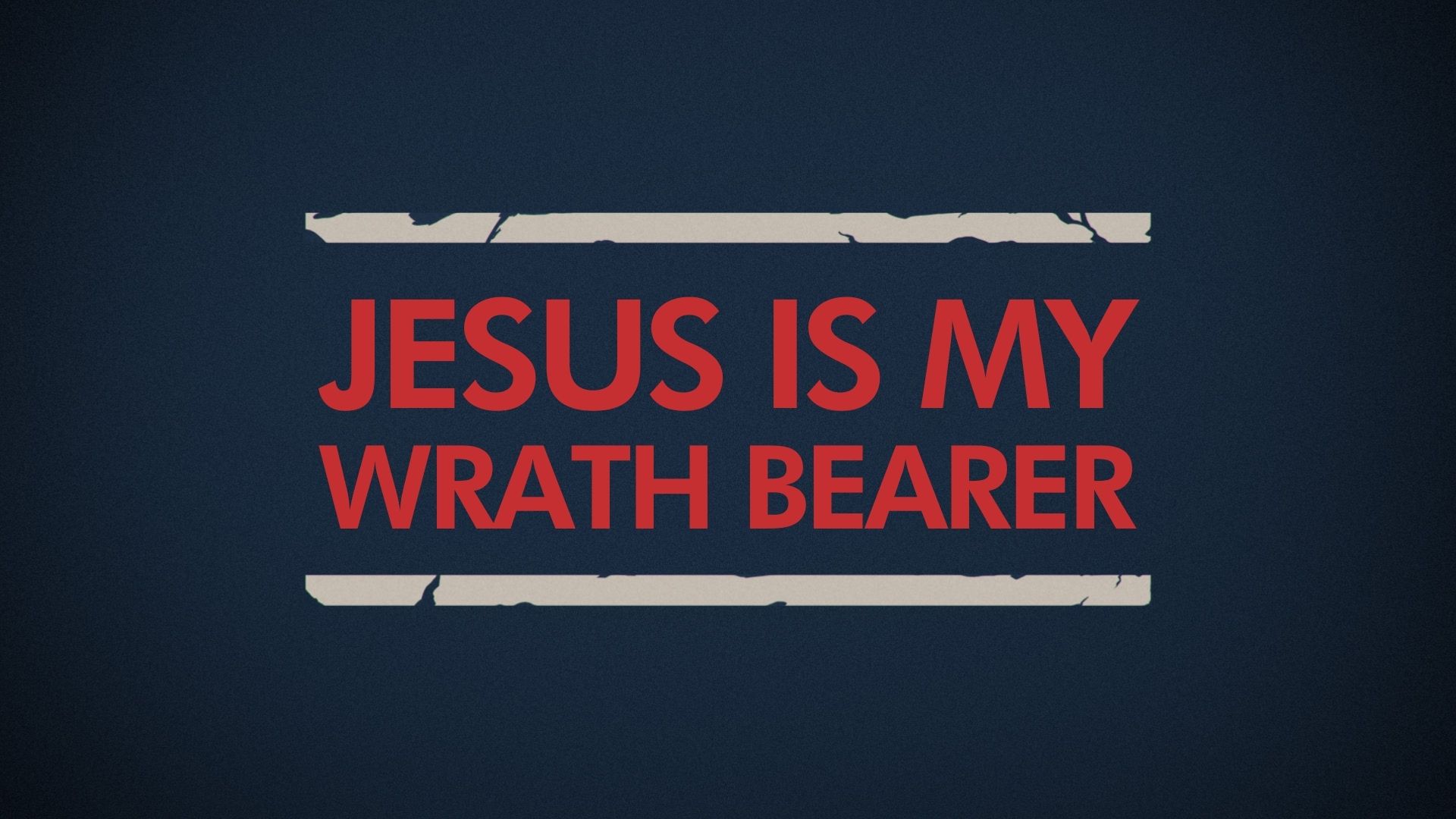 God is a God of;
RIGHTEOUS WRATH
SCANDALOUS LOVE
God is a god of RIGHTEOUS WRATH
9 But the Lord God called to the man and said to him, “Where are you?”
Genesis 3:9 ESV
5 The Lord saw that the wickedness of man was great in the earth, and that every intention of the thoughts of his heart was only evil continually. 6 And the Lord was sorry that he had made man on the earth, and it grieved him to his heart.
Genesis 6:5-6 ESV
14 Then the anger of the Lord was kindled against Moses 
Exodus 4:14 ESV

1 And the people complained in the hearing of the Lord about their misfortunes, and when the Lord heard it, his anger was kindled
Numbers 11:1 ESV

31 the anger of God rose against them,Psalm 78:31
6 The  The Lord passed before him and proclaimed, “The Lord, the Lord, a God merciful and gracious, slow to anger, and abounding in steadfast love and faithfulness, 7 keeping steadfast love for thousands, forgiving iniquity and transgression and sin, but who will by no means clear the guilty
Exodus 34:6-8 ESV

“For my name's sake I defer my anger, for the sake of my praise I restrain it for you, that I may not cut you off.
Isaiah 48:9 ESV
5And he looked round at them with anger, grieved at their hardness of heart, and said to the man, “Stretch out your hand.” He stretched it out, and his hand was restored.
Mark 3:5 ESV
16 There are six things that the Lord hates, seven that…
Proverbs 6:16 ESV

5 The boastful shall not stand before your eyes; you hate all evildoers.
Psalm 5:5 ESV

4 The Lord is in his holy temple; the Lord's throne is in heaven; his eyes see, his eyelids test the children of man. 5 The Lord tests the righteous, but his soul hates the wicked and the one who loves violence.
Psalm 11:4-5 ESV
16 For I am not ashamed of the gospel, for it is the power of God for salvation to everyone who believes, to the Jew first and also to the Greek. 17 For in it the righteousness of God is revealed from faith for faith, as it is written, “The righteous shall live by faith.” 18 For the wrath of God is revealed from heaven against all ungodliness and unrighteousness of men, who by their unrighteousness suppress the truth…24 Therefore God gave them up in the lusts of their hearts to
Romans 1:16-24 ESV

23 For the wages of sin is death, but the free gift of God is eternal life in Christ Jesus our Lord.
Romans 6:23 ESV
God is a God of;
RIGHTEOUS WRATH
SCANDALOUS LOVE
23 for all have sinned and fall short of the glory of God, 24 and are justified by his grace as a gift, through the redemption that is in Christ Jesus, 25 whom God put forward as a propitiation by his blood, to be received by faith. This was to show God's righteousness
Romans 3:23-25  ESV
9 Since, therefore, we have now been justified by his blood, much more shall we be saved by him from the wrath of God.
Romans 5:9 ESV

9 For they themselves report concerning us the kind of reception we had among you, and how you turned to God from idols to serve the living and true God, 10 and to wait for his Son from heaven, whom he raised from the dead, Jesus who delivers us from the wrath to come.
1 Thessalonians 1:9-10 ESV
10 In this is love, not that we have loved God but that he loved us and sent his Son to be the PROPITIATION for our sins.
1 John 4:10 ESV
36 Whoever believes in the Son has eternal life; whoever does not obey the Son shall not see life, but the wrath of God remains on him.
John 3:36 ESV
God is a God of;
RIGHTEOUS WRATH
SCANDALOUS LOVE
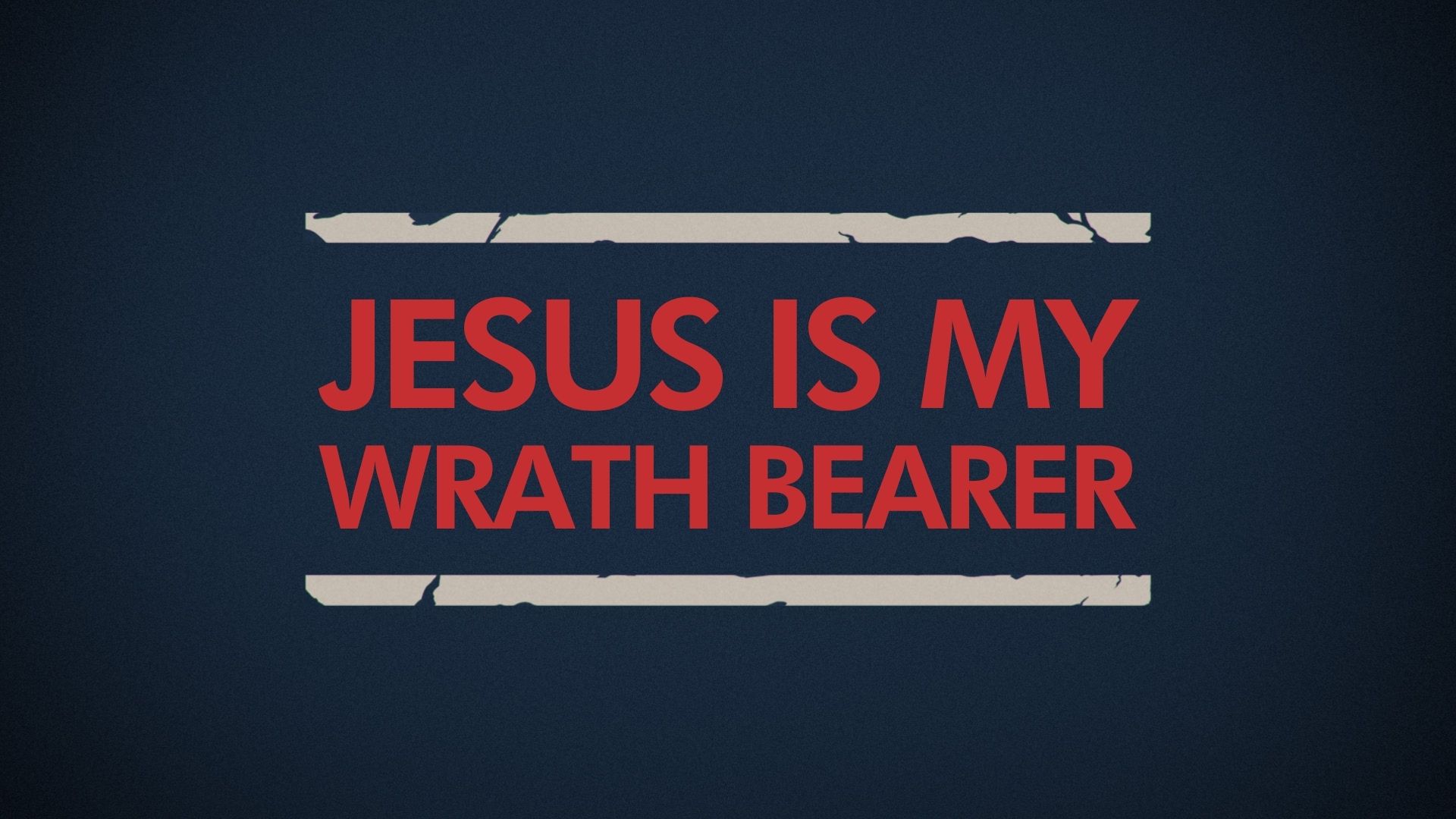 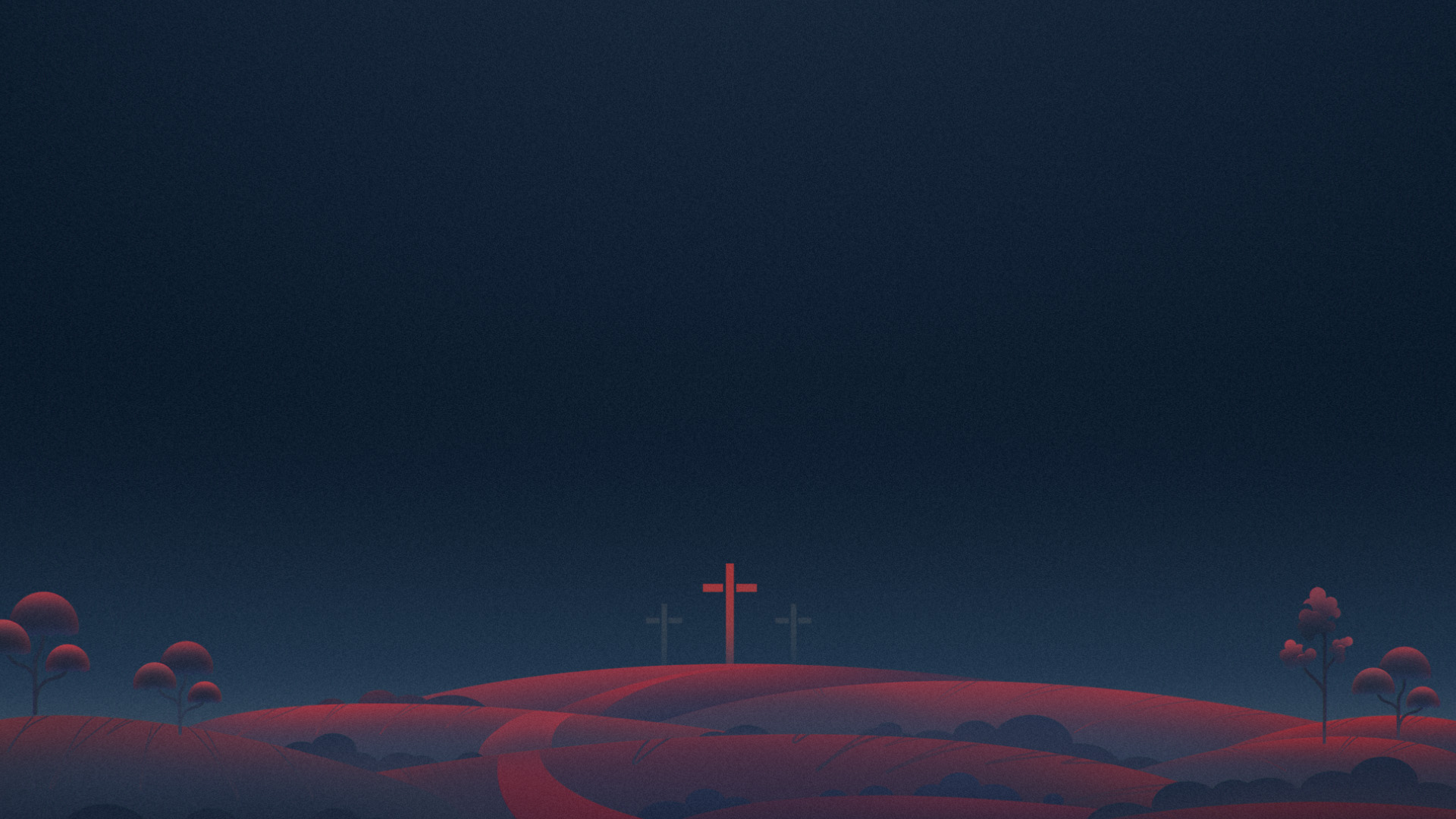 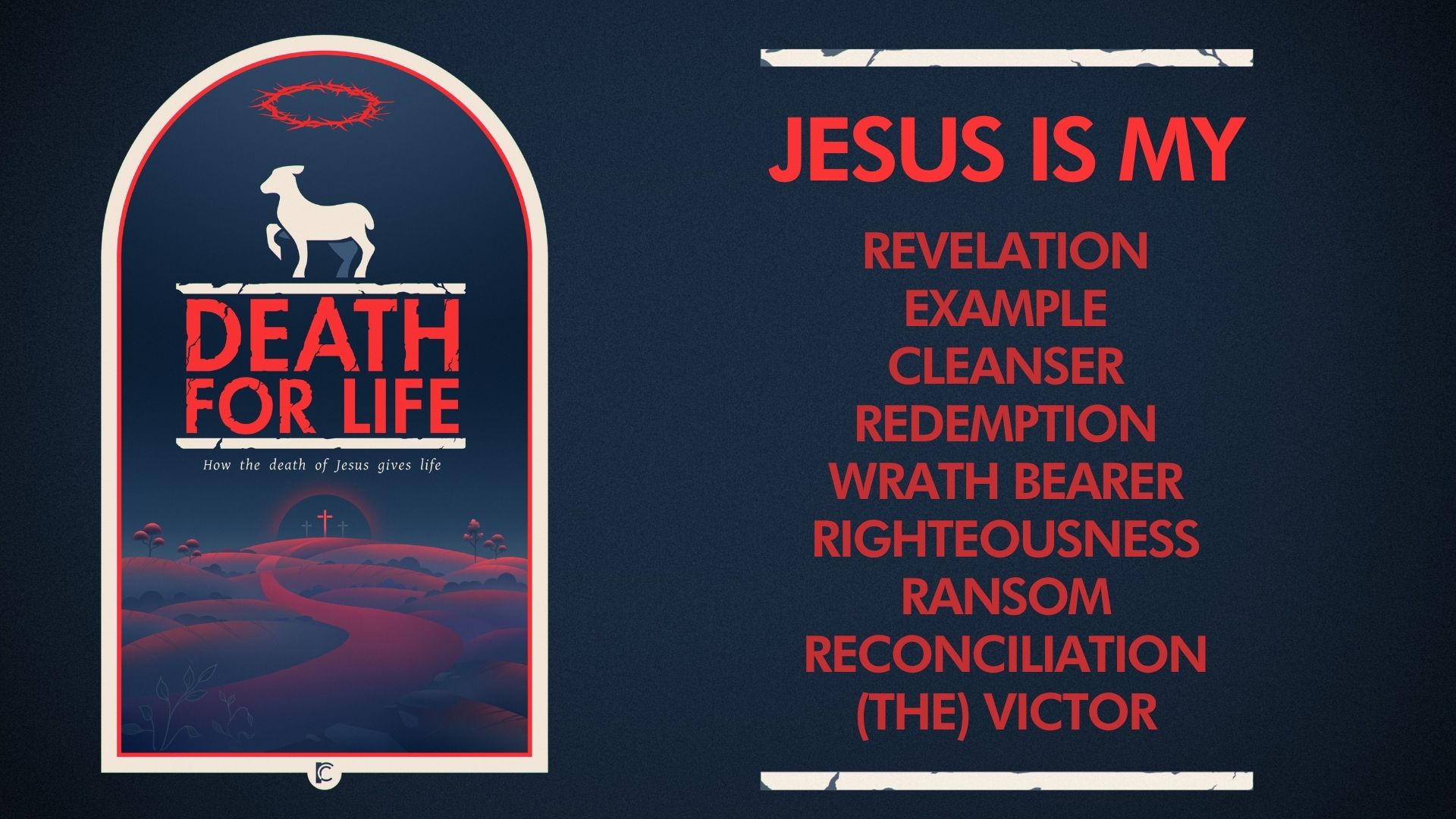